新会员讲习
[在此输入分会名称]
[Speaker Notes: Trainer Tip: Enter additional information as you see fit, such as the name of the New Member Orientation trainer. Use this PowerPoint along with the New Member Orientation Training Guide. Be sure each of your participants has a New Member Orientation Guide to follow along with the presentation.]
新会员讲习的摘要
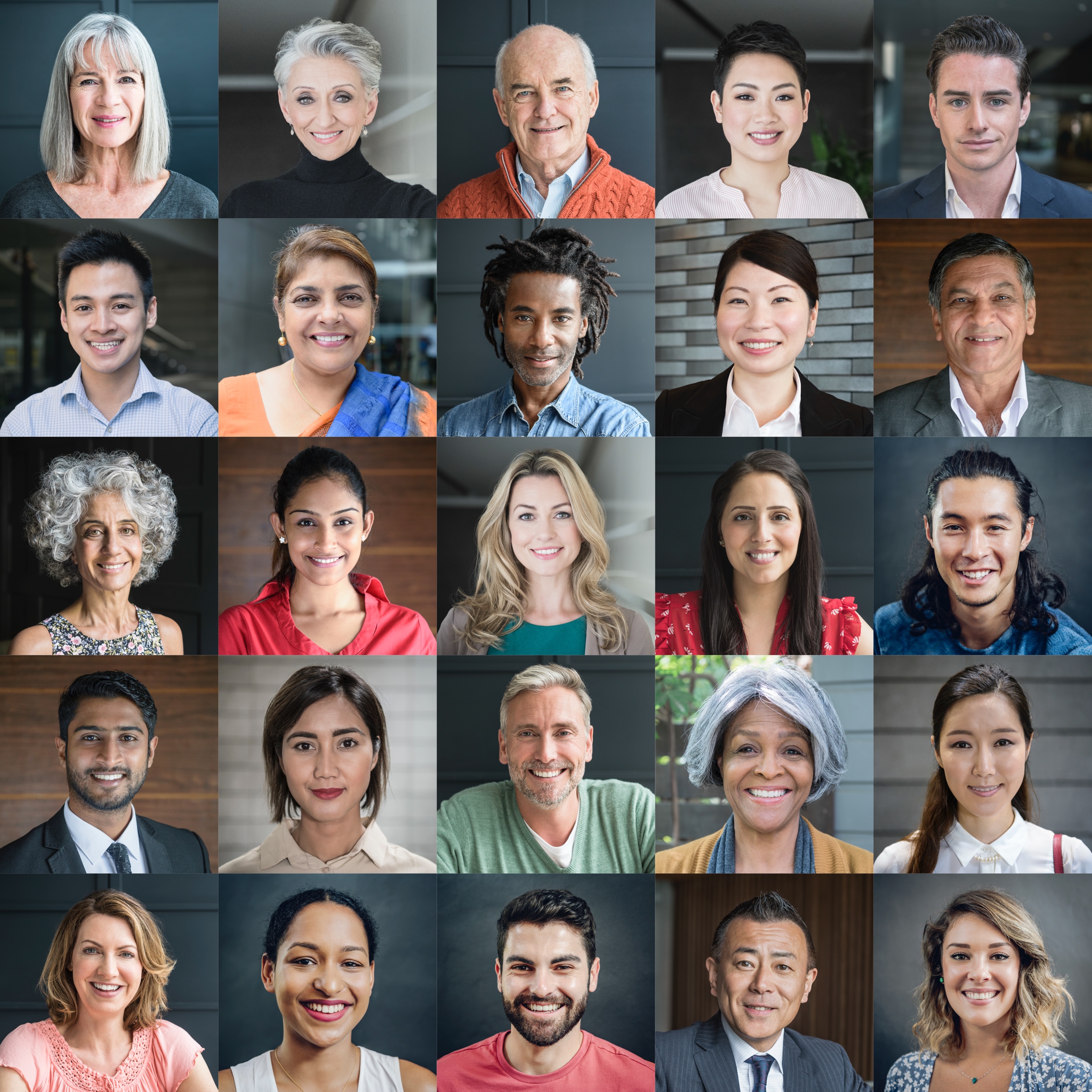 新会员讲习分成四个部分:
狮友是谁
您的分会
区及复合区
国际狮子会 (LCI)
狮友是谁
狮友是一群致力于在社区及全世界为有需要民众提供服务的男女人士。

超过140万会员
超过200个国家
48,000 多个分会
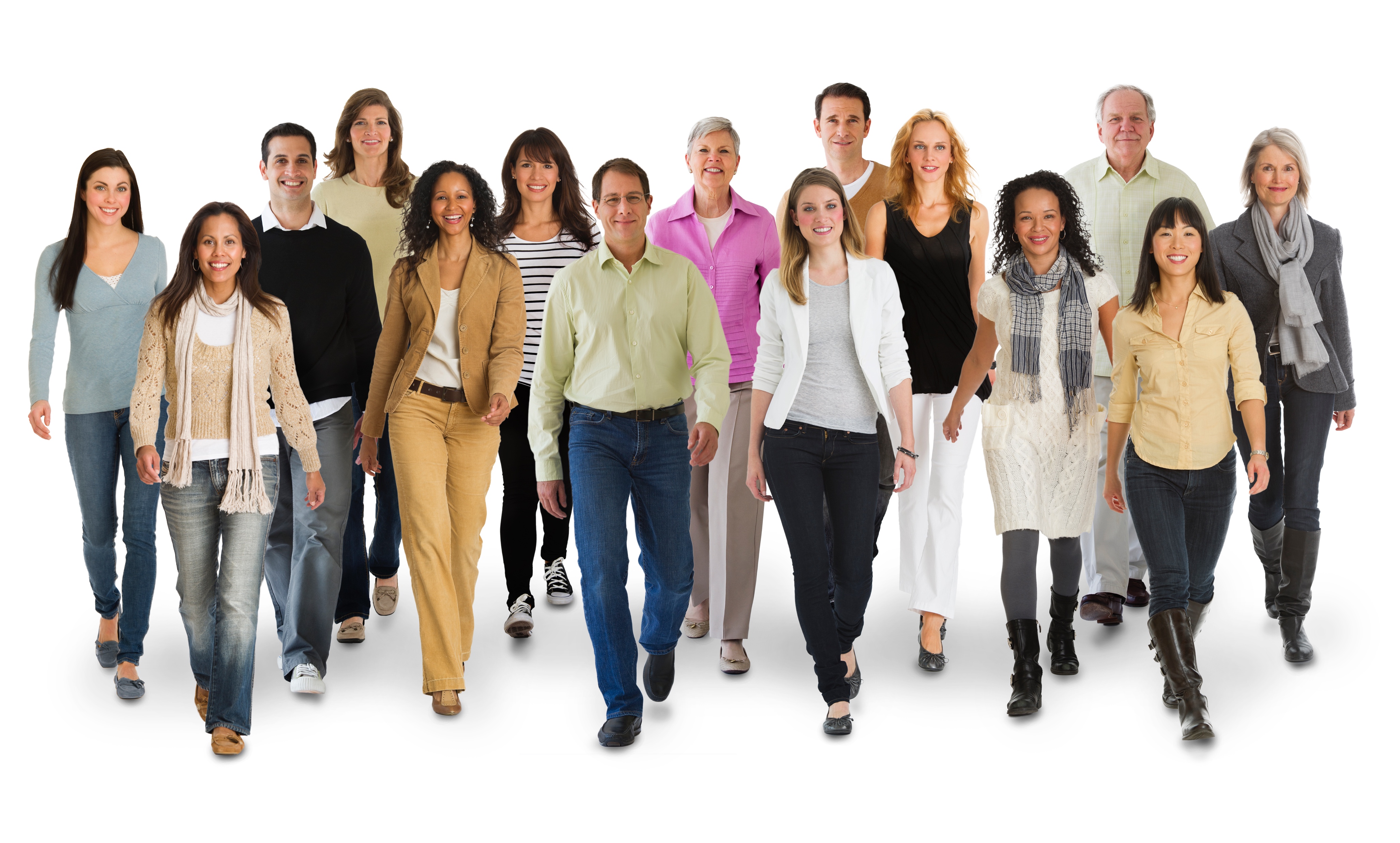 狮友是谁
愿景宣言：成为社区和人道主义服务的全球领导人
任务宣言: 透过狮子会，赋予志愿者有能力服务于他们的社区，满足人道主义的需求，鼓励和平并促进国际间之理解。
座右铭：“我们服务”
标语：自由、智慧、我们国家的安全
目的：国际狮子会(LCI)有一份阐明狮子会存在意义的目的清单。
道德信条：国际狮子会(LCI)有一份狮友们立志要坚持的道德信条。
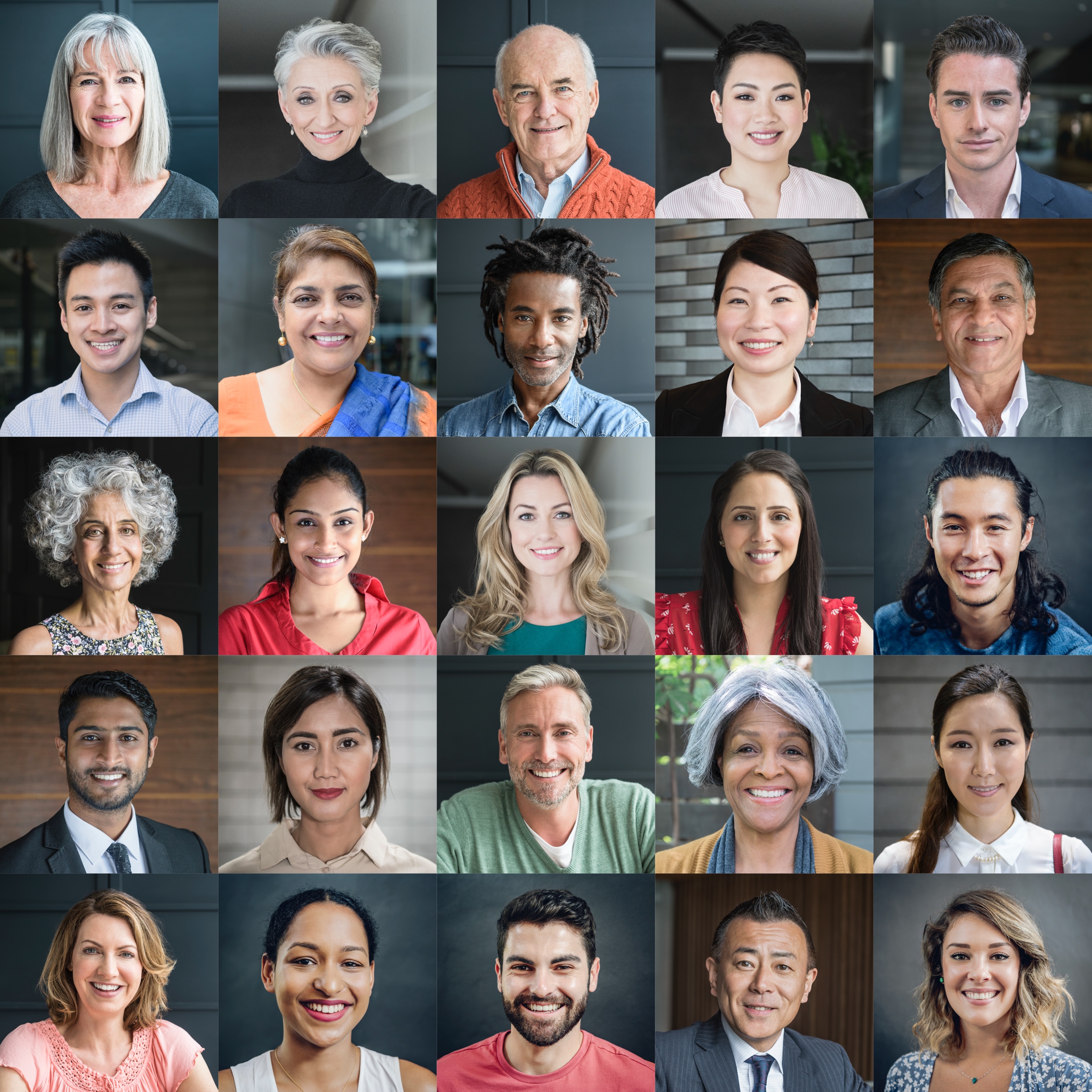 [在此插入分会名称]
历  史
成立的年份：[输入]
授证会员的数量: [输入]
新会的辅导者：[输入]
重要的奖励或成绩：[输入]
[Speaker Notes: Trainer Tip: Edit this slide as you see fit. Remove things that don’t apply to your club, or add things that are not currently included.]
分会干部
总会长[输入]
前任会长：[输入]
副会长：[输入]
秘书：[输入]
财务：[输入]
会员发展主席：[输入]
营销沟通主席: [输入]
服务主席：[输入]
总管：[输入]
联系：[输入]
[Speaker Notes: Trainer Tip: Add the names of the current club officers. Add or remove bullet points if your club has different officers than those listed.]
惯  例
[列出贵分会的一些惯例，并说明为何这样做。]
选  举
干部每年选举一次
分会会长在 3月份指派一个提名委员会
提名委员会挑选出候选人
分会在 4月份投票
任期从 7月1日开始
奖  励
尽管服务本身就是有回报的，但特别的成就和里程碑都应该得到表扬和庆祝。以下的奖励是所有狮友都能实现的。 
会员钥奖
年纹奬
推荐会员奖
新会发展奖
[Speaker Notes: Trainer Tip: Add additional information to this slide to show additional awards that are available through your club, district or multiple district.]
服务和募款活动
[列出贵分会在参与的各项服务方案。]
[Speaker Notes: Trainer Tip: Consider adding photos from the projects to the slide if they are available.]
会  籍
成为狮子会员的好处有很多，其中包括：
成为一个做善事的全球社区的成员
有支持、工具和资源用以提升您的服务
发展领导力的机会
帮助有需要者的满足和愉悦感
与当地及国际社区领导人取得联系的机会
与有服务意愿者结下友谊
受敬重和可信赖的狮子会员身份
会  议
日期: [输入]
地点: [输入]
[Speaker Notes: Trainer Tip: Add any additional meeting information you feel is important.]
会费和预算
总计会费
分会会费：[输入]
区及复合区会费：[输入]
国际会费：US$43

活动预算

行政预算
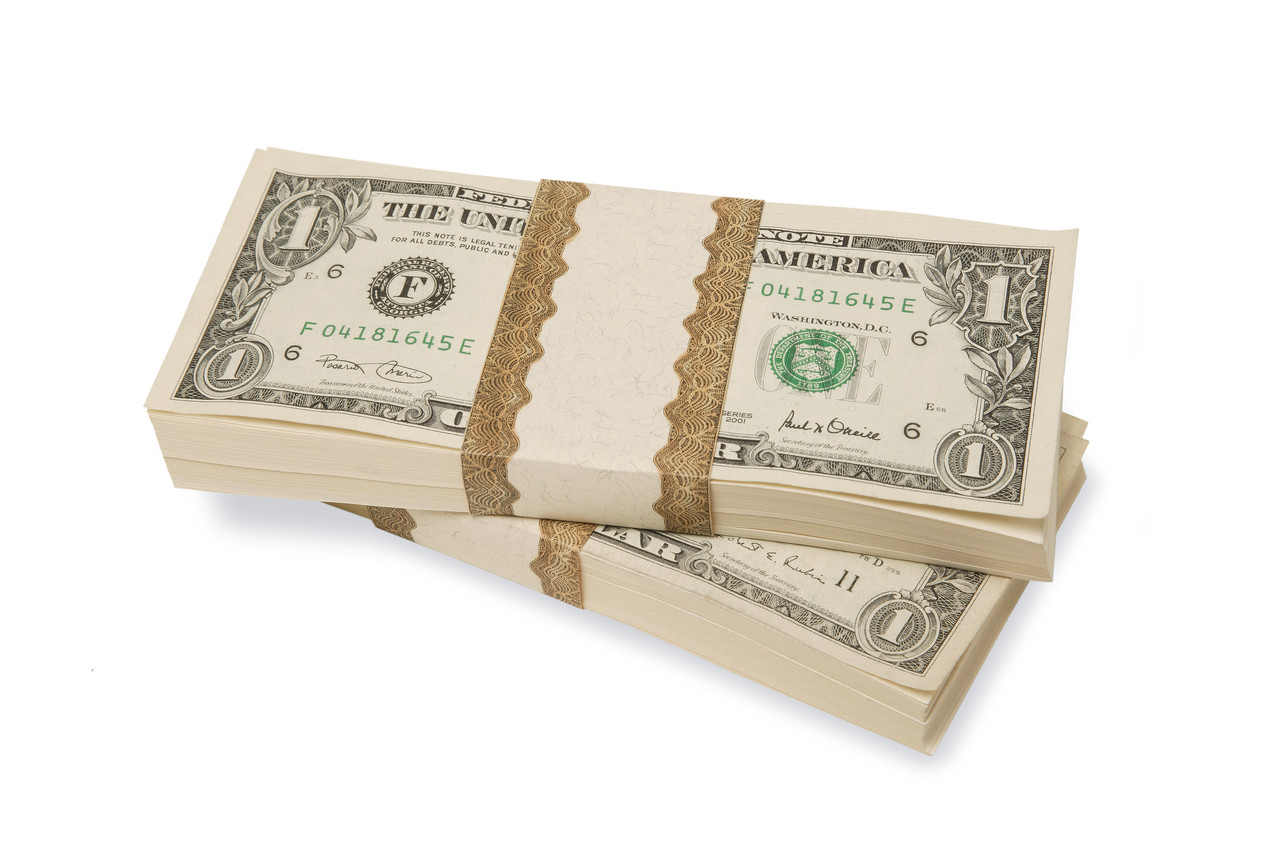 [Speaker Notes: Trainer Tip: Explain that the activities budget consists of funds raised form the public through club projects and may only be expended to satisfy a community or public need. The administrative budget is what finances club operations and comes mostly from club dues.]
我们如何进行沟通
[列出分会沟通的所有方式，包括通讯、电子邮件、Facebook网页、网站等]
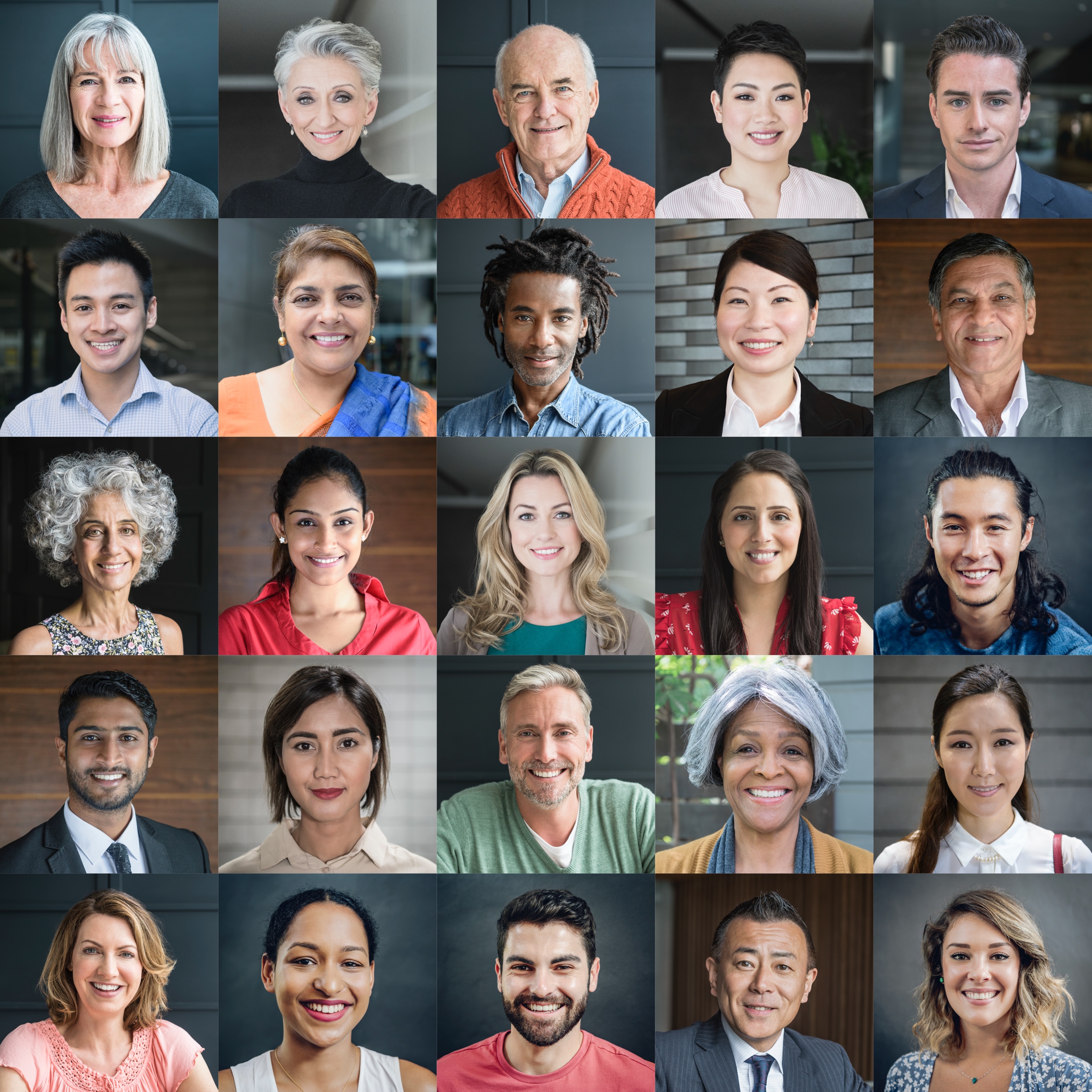 区及复合区
组织结构
大约有750个区，每个区有35个或以上分会及1250位或以上会员。
每个区有一位总监

复合区由同一区域内两个或以上的区组成。

我们的复合区: [输入]

我们的区：[输入]
[Speaker Notes: Trainer Tip: Consider adding additional information about your district and multiple district, such as boundaries of your district and multiple district.]
区的领导
总监: [输入]
第一副总监: [输入]
第二副总监[输入]
内阁秘书兼财务长: [输入]
区各委员会主席: [输入]
分区主席: [输入]
总监议会: [输入]
全球行动团队:
全球行动团队区主席 (总监): [输入]
全球会员团队区协调员: [输入]
全球领导团队区协调员: [输入]
全球服务团队区协调员: [输入]
[Speaker Notes: Trainer Tip: Briefly go over the roles of each of these positions. The roles are found in the trainer and participant’s guide.]
区年会
举办区年会的目的:
发展全区狮友的友谊
处理一般区务。
选举总监和其他区内选举的职务。
举办研讨会

[输入今年的区年会有关信息。]
区及复合区如何进行沟通
[列出区及复合区沟通的所有方式，包括通讯、Facebook网页、电子邮件、网站等]
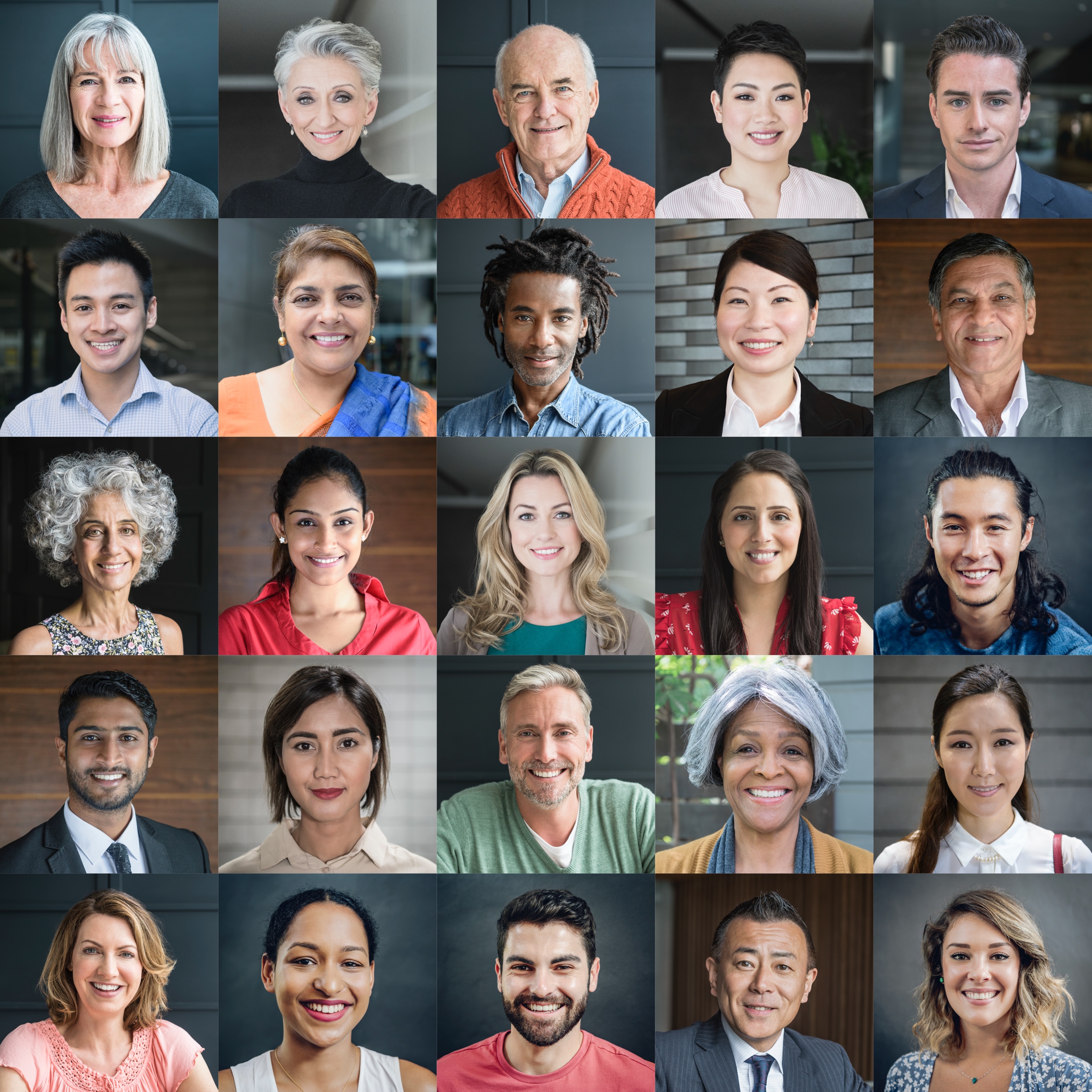 国际狮子会
历史
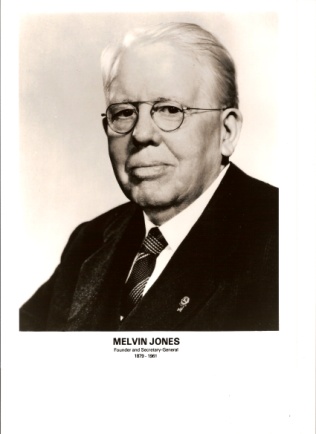 名称和标志
本组织的官方名称是“狮子会国际协会”或简称为“国际狮子会”。 

狮子的名字是在一个包含其他几个名字的秘密投票中选出的，因为狮子代表力量、勇气、忠诚和重要行动。
狮子会的标志包含一个金色圈包围的蓝底色上一个金色字母“L”。两边各有一个狮子头，一边回顾光荣的过去，而另一边则乐观地展望未来。
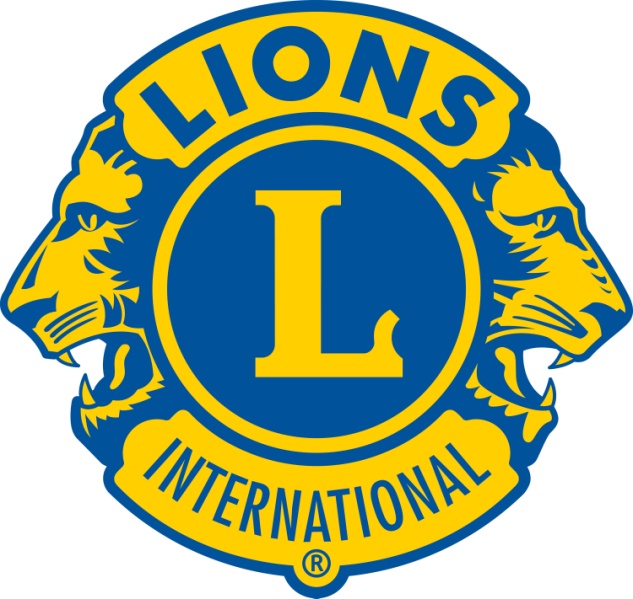 组织结构
国际干部负责执行政策，并担任激励全球狮友的领导者。
国际总会长：[输入]
第一副总会长: [输入]
第二副总会长: [输入]
第三副总会长: [输入]
前任国际总会长/LCIF主席: [输入]

国际理事会是本协会的管理机构。
34 位成员

《国际宪章及附则》规定了协会的运作，并制定了协会运作的规则。
国际年会
国际年会汇集了来自世界各地的数千名狮友，进行为期一周的会务、教育、庆祝和联谊活动。
国际狮子会总部
位于美国伊利诺伊州橡溪市
大约有275位职员分属于以下11个司：
年会
区及分会行政管理
财务
信息科技
领导发展 
法律
狮子会国际基金会
营销
会员发展 
会员运作和支持
服务活动
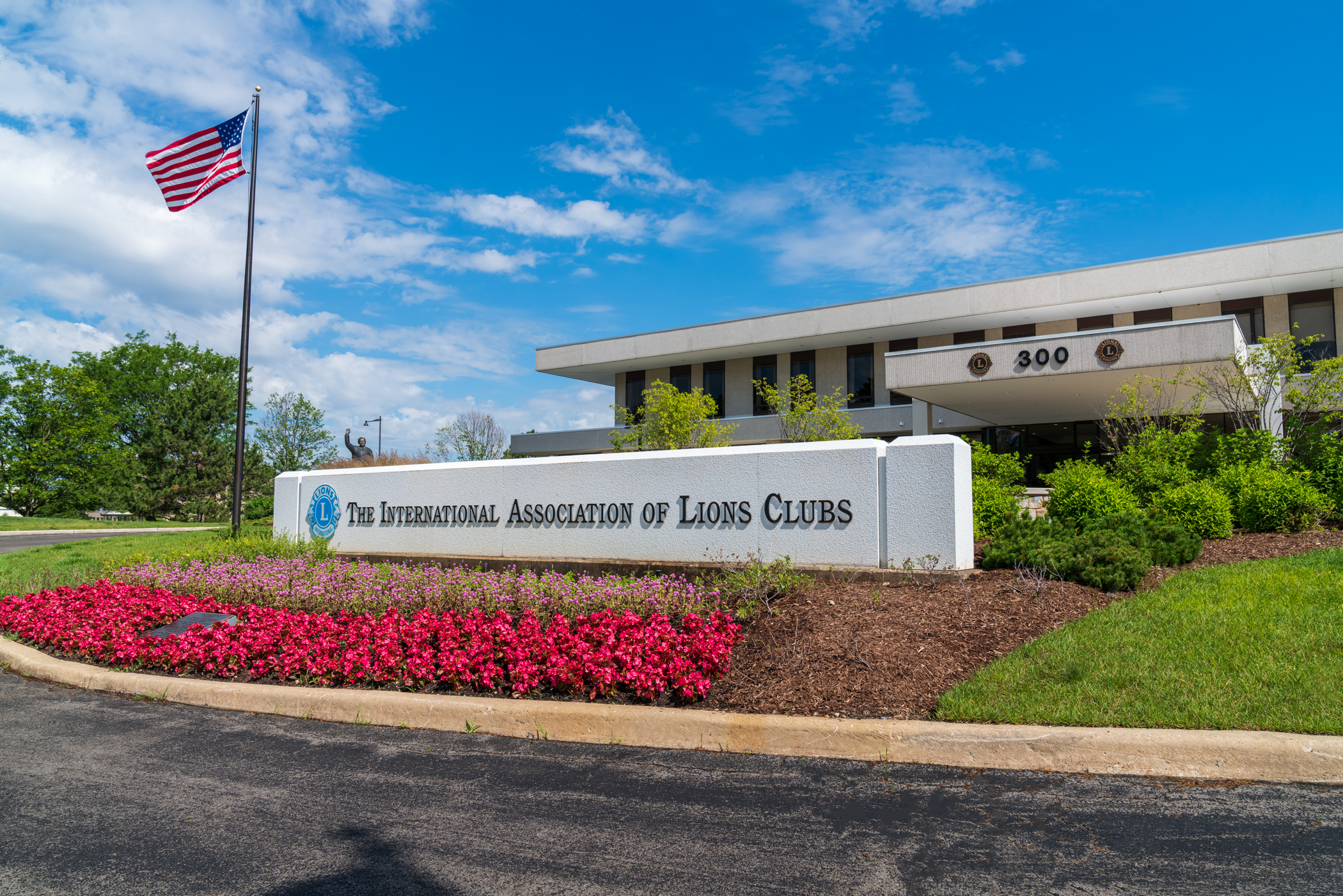 狮子会国际基金会(LCIF)
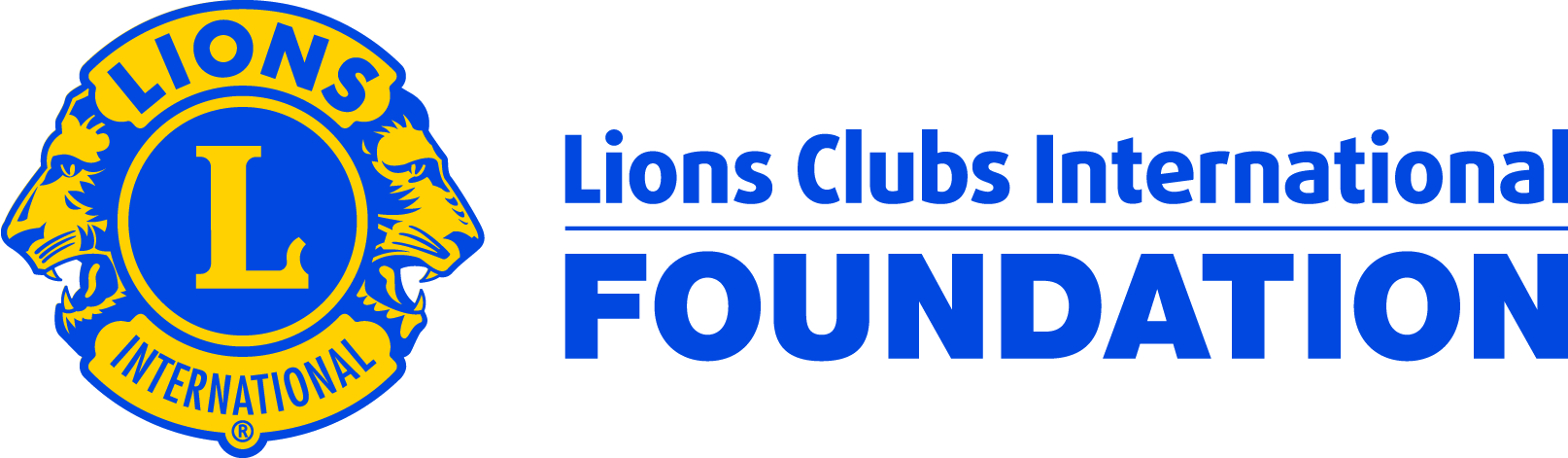 重要事实
于1968年成立：是国际狮子会的官方基金会，为狮子会的服务灌注力量

提供拨款资助大规模的人道主义方案

依靠捐款

至今已拨出超过10亿美元的拨款

是我们有史以来最有抱负的募款活动
狮子会国际基金会(LCIF)
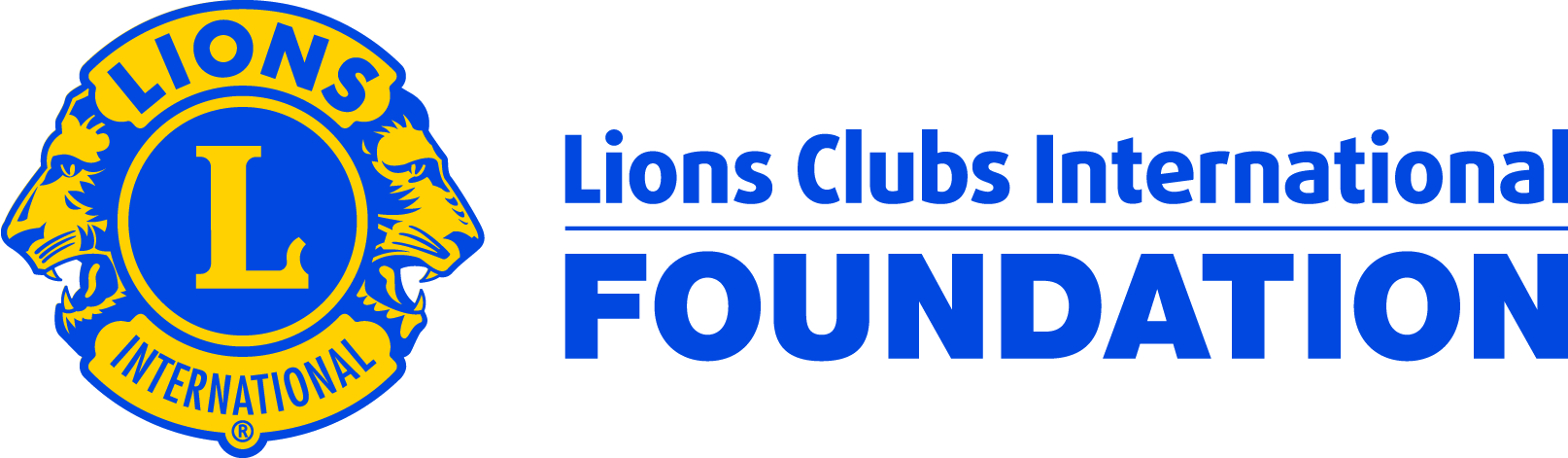 50多年的影响
1.2亿美元用于救灾

1600万儿童获得[狮子探索]的学习

910万例白内障手术

数百万儿童获得麻疹疫苗注射
领导
LCI给狮友们提供培训和发展的机会。全球领导团队（GLT）是这些活动背后的驱动者。这些活动包括：
潜能狮友领导学院
资深狮友领导学院
讲师发展学院
地方狮子会领导学院
当选总监研习会
复合区领导能力发展资金募集
GLT 区补助款活动
网络研讨会
狮子会学习中心
狮子会认证讲师活动
服务活动
由于狮友寻求解决他们社区中最迫切的需求，因此尽管狮友都团结在五项全球志业背后，但我们的活动各有不同。全球服务团队（GST）是这些活动背后的驱动力，并收集和分享服务的故事来给领导们的行动灌注力量。
糖尿病
视力
饥饿
环境
儿童癌症
会员发展
招募新会员到贵会可确保有持续流入的热心会员去服务有需要的人士，并识别出新的适合的社区服务。会员发展活动旨在帮助促进会员的成长和培养优质的会员，包括:
家庭会员
学生会员
青少狮转狮子会员
狮子会全球入会仪式日
青少狮会
分会支部

此外，成立新会对服务一个新的或服务不足的地区是很重要的。会员可按自己的需求加入不同类型的分会：
传统分会
校园分会
青少狮狮子会
女狮狮子会
特殊兴趣狮子会
沟  通
狮子杂志

电子邮件信息

网站
lionsclubs.org 

社会交际
Facebook
facebook.com/lionsclubs
Twitter
twitter.com/lionsclubs  
YouTube
youtube.com/lionsclubs
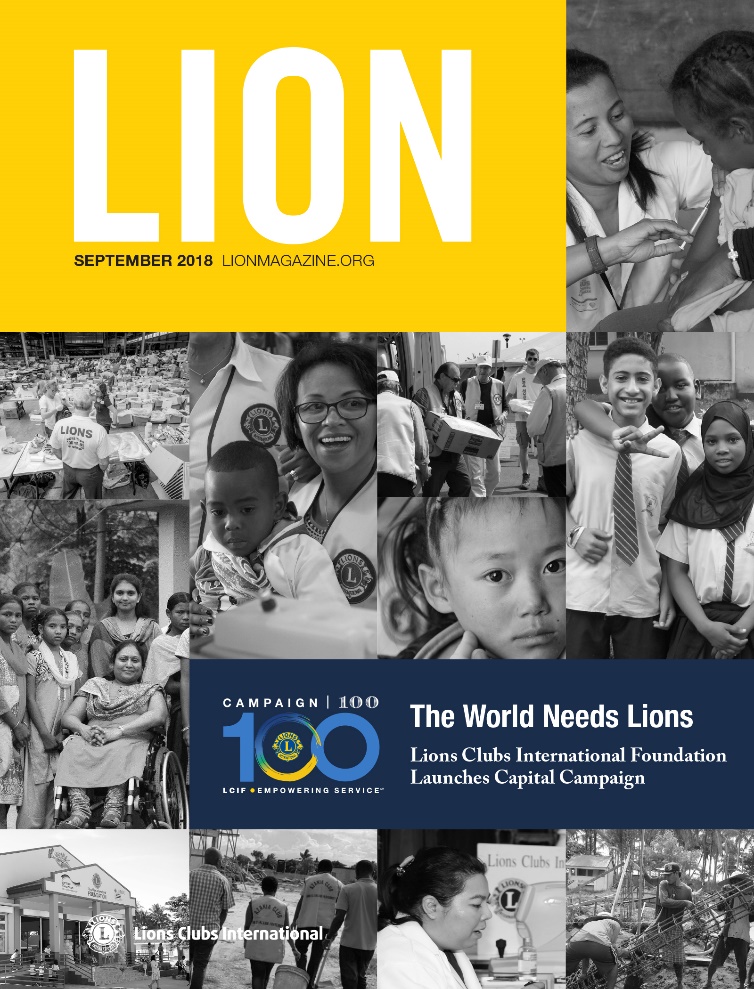 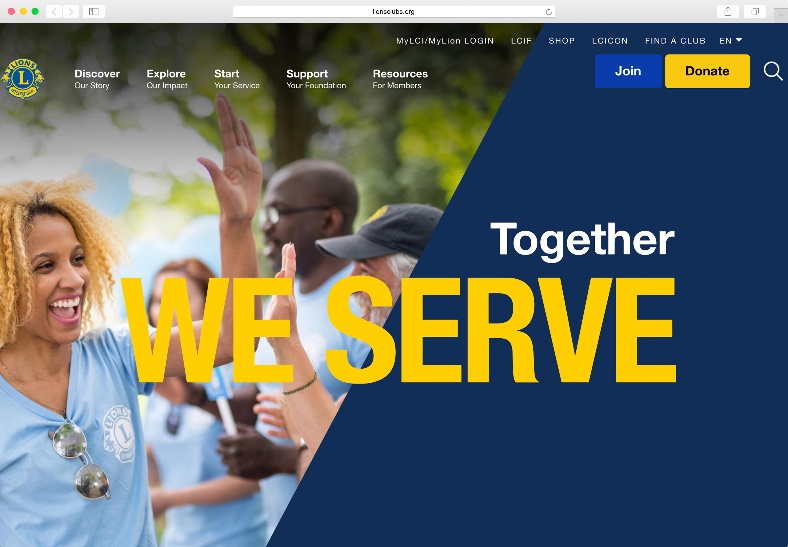 欢迎加入我们的狮子会！
有任何问题吗？